Properties of Gases
Compressibility
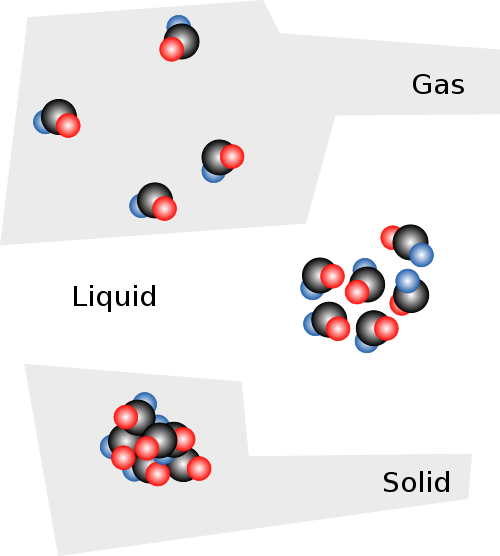 The measure of how much the volume of matter decreases under pressure
Gases are easily compressible because of the space between the particles in a gas
At room temperature, the distance between particles is 10x their size
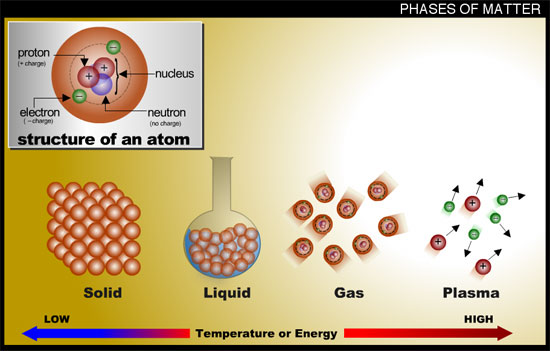 Factors Affecting Gas Pressure
Amount of Gas
 Increasing number of particles 
 Increase rate of collision
 Increases pressure
Pressure of the gas in a sealed container is lower than the air pressure, air will rush in
Vacuum packed
Pressure of the gas in a sealed container is higher than the air pressure, air will rush out
Aerosol Cans
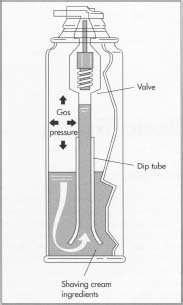 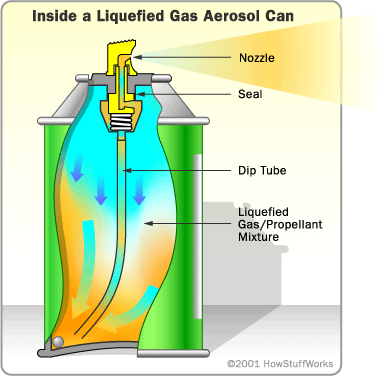 Factors Affecting Gas Pressure
Volume
Can raise the pressure of a gas by reducing the volume
More compression
Greater the pressure
Inverse relationship
Double the volume, half the pressure
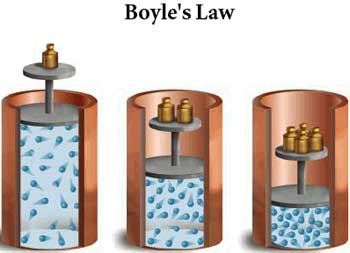 Factors Affecting Gas Pressure
Temperature
Increase in temperature
Increase pressure
Increasing the temperature increase KE
Particle move faster  Increases pressure
An empty aerosol can will explode if thrown into a fire
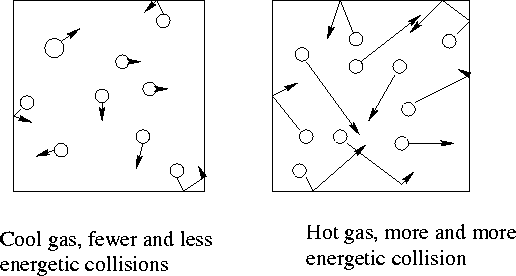